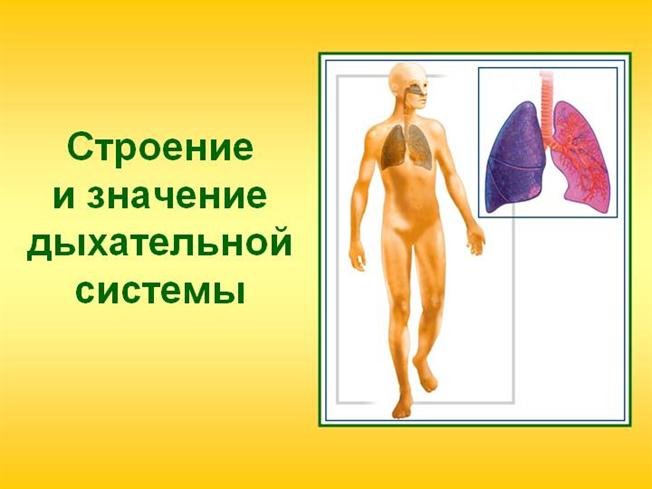 Выполнила Ильина Н.В.
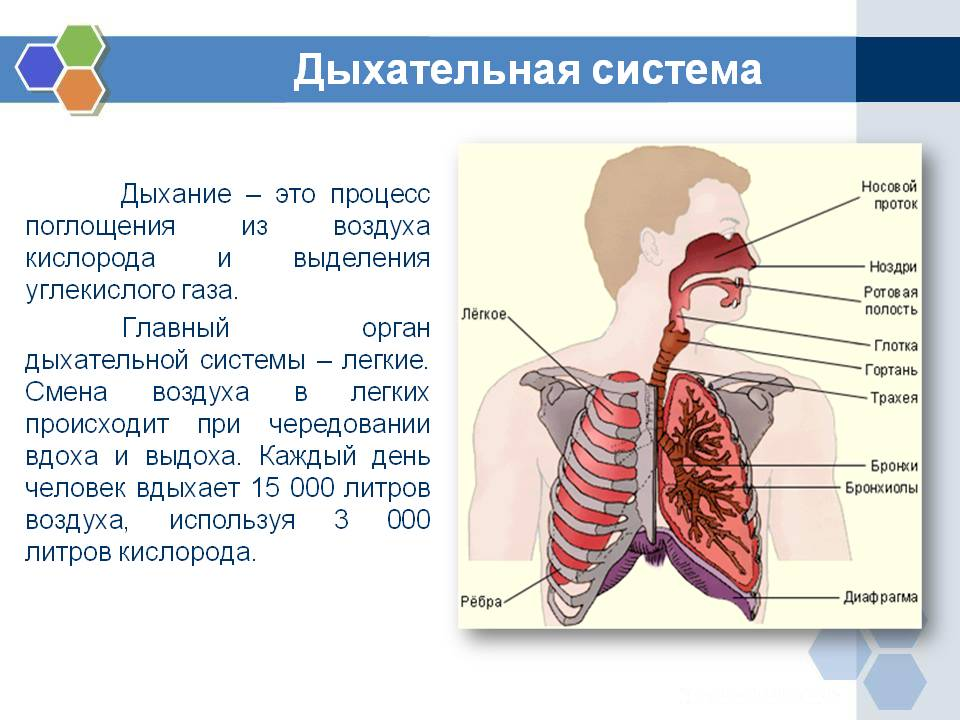 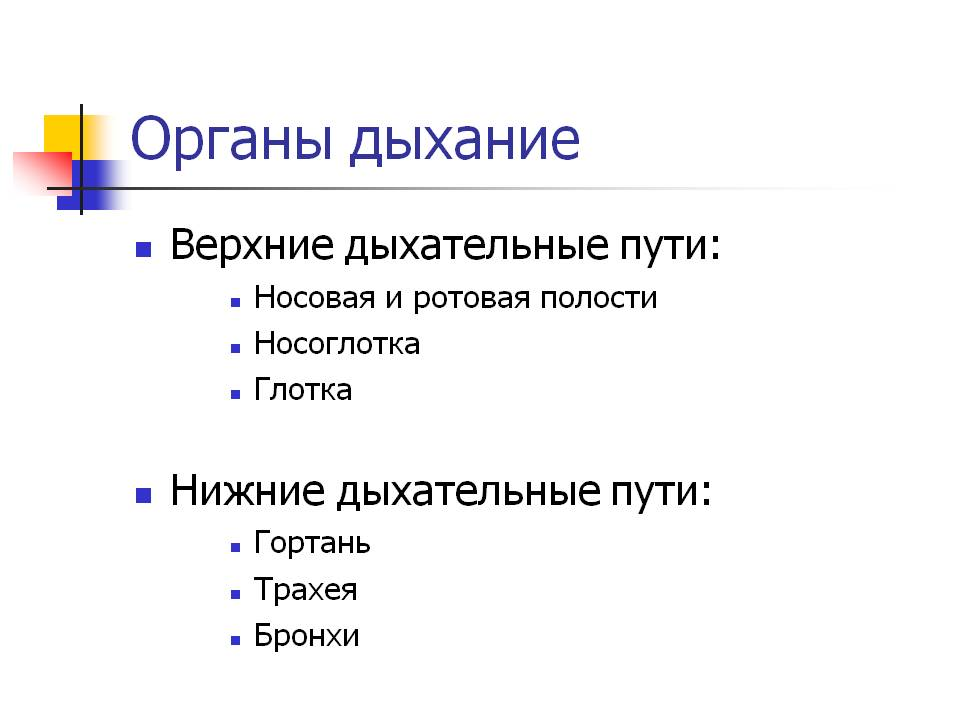 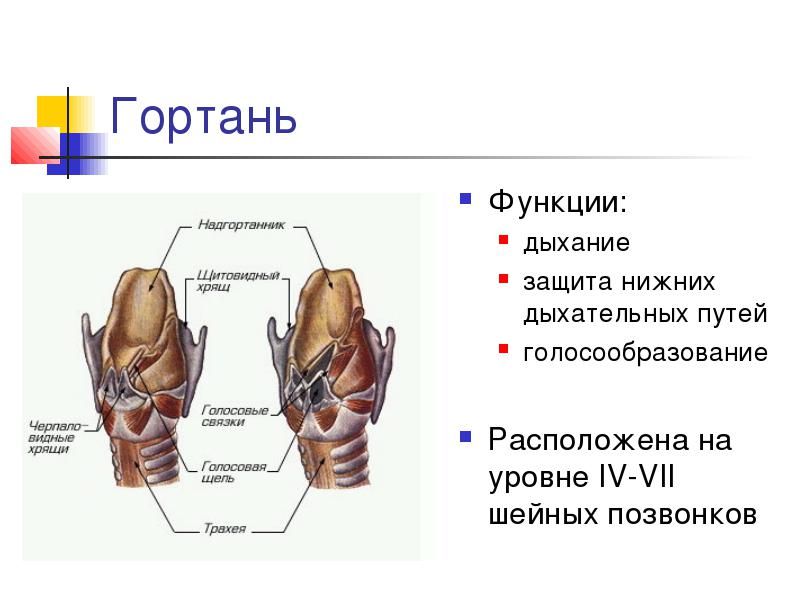 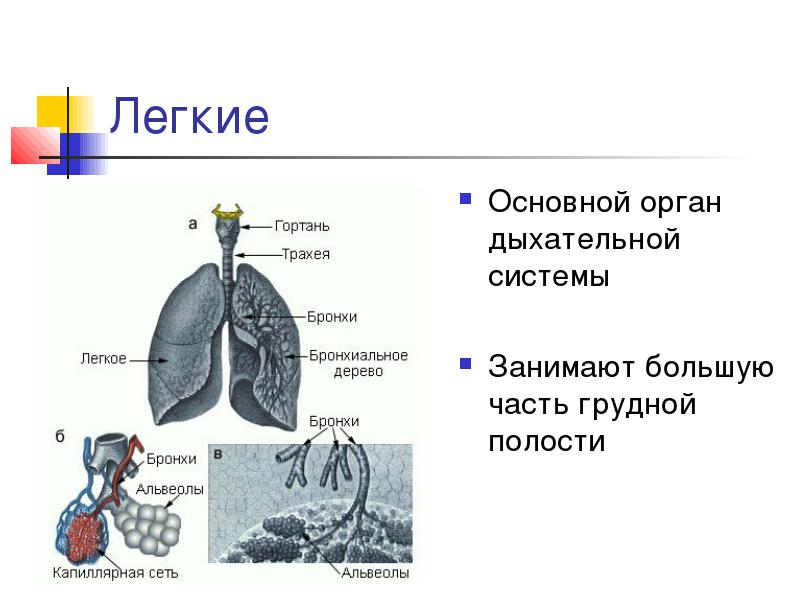 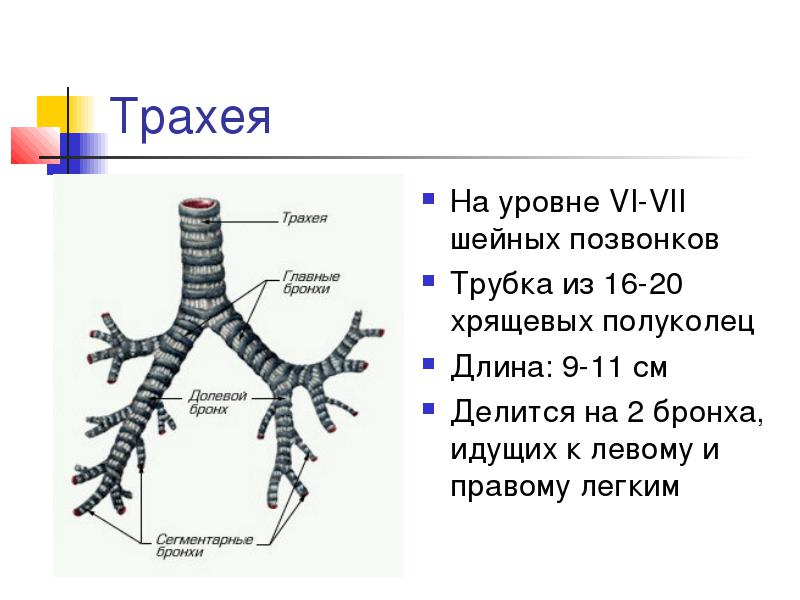 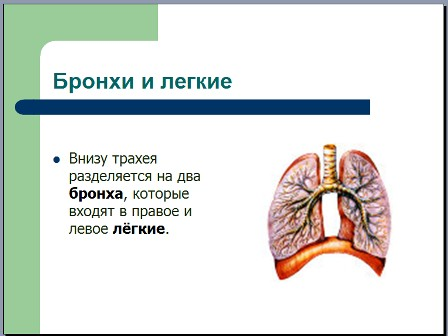 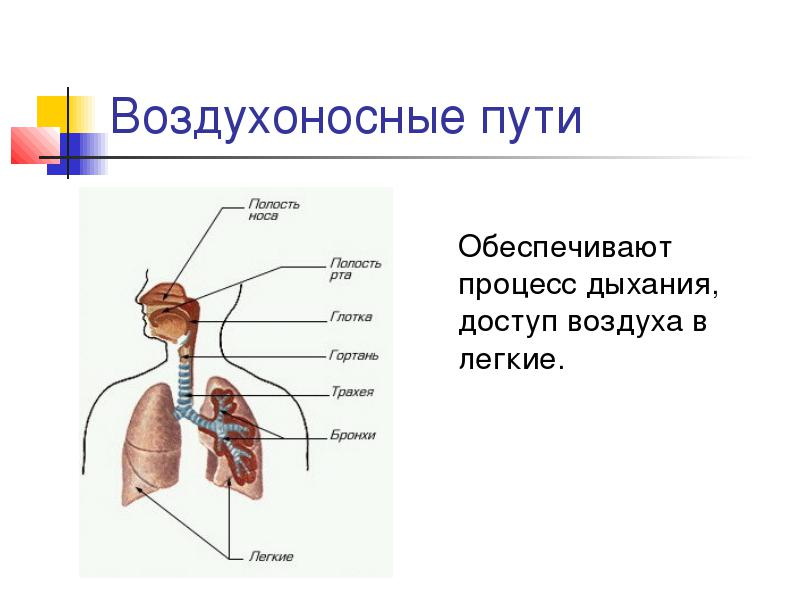 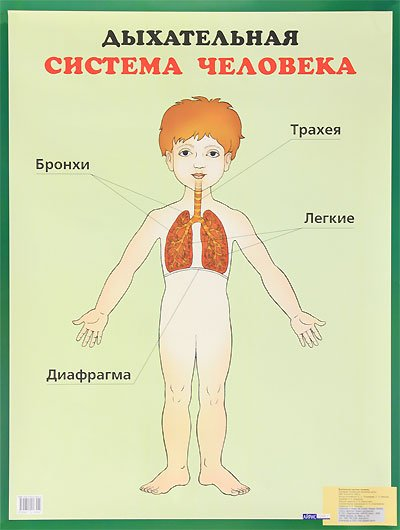 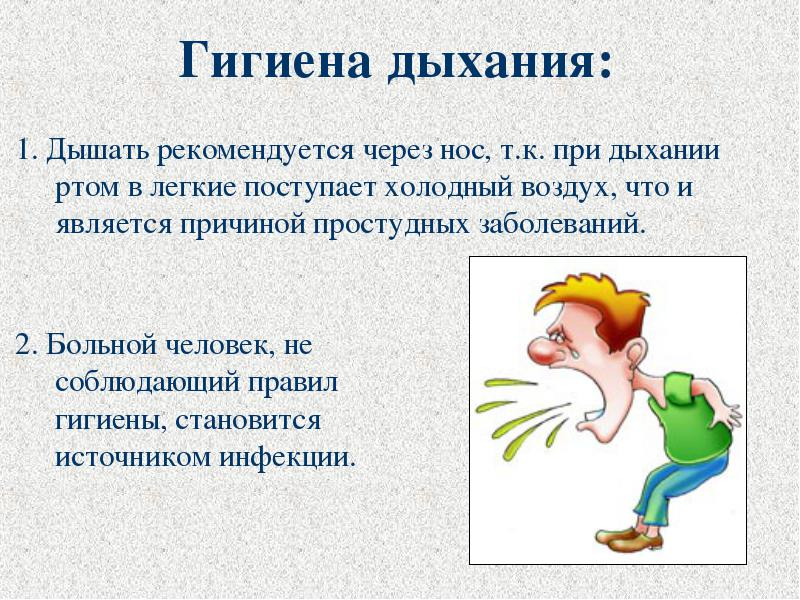